Inspiring Women in Stem and Beyond
Angela AlexanderNUS Scotland Women’s Officer
Background
Identified low number of women in certain subjects at Ayrshire college:

Aeronautical engineering
Motor mechanics
Construction
Computer related subjects
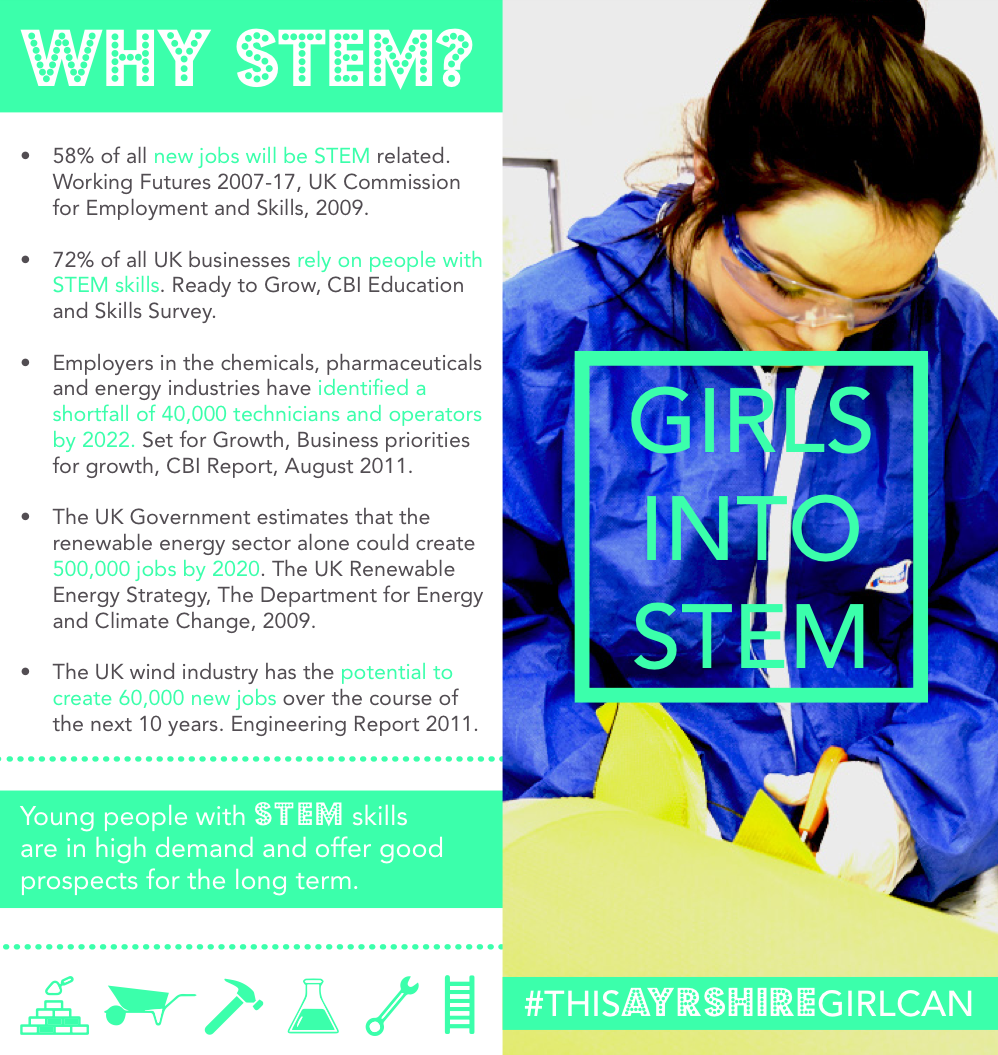 The National Picture
The SFC’s Gender Action Plan
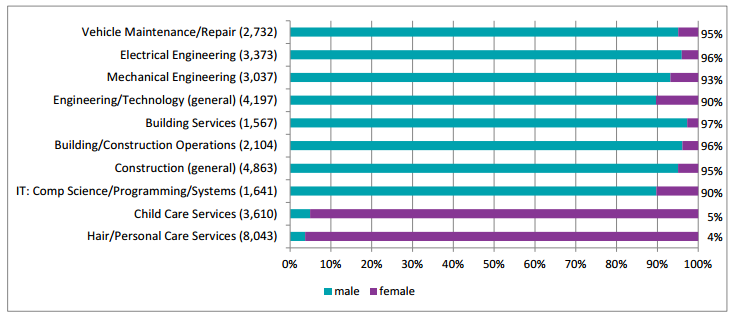 Graph: Scottish Funding Council’s Interim Gender Action Plan, Feb 2016. page 19, available here.
Barriers
Underrepresentation creates underrepresentation


Breaking the cycle
Approach
Social media #ThisAyrshireGirlCan


Employer network events


Video
Impact
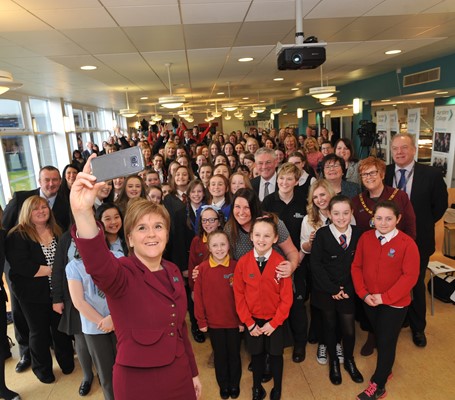 Image: Skills Development Scotland
Where next?
#InspireHerFuture
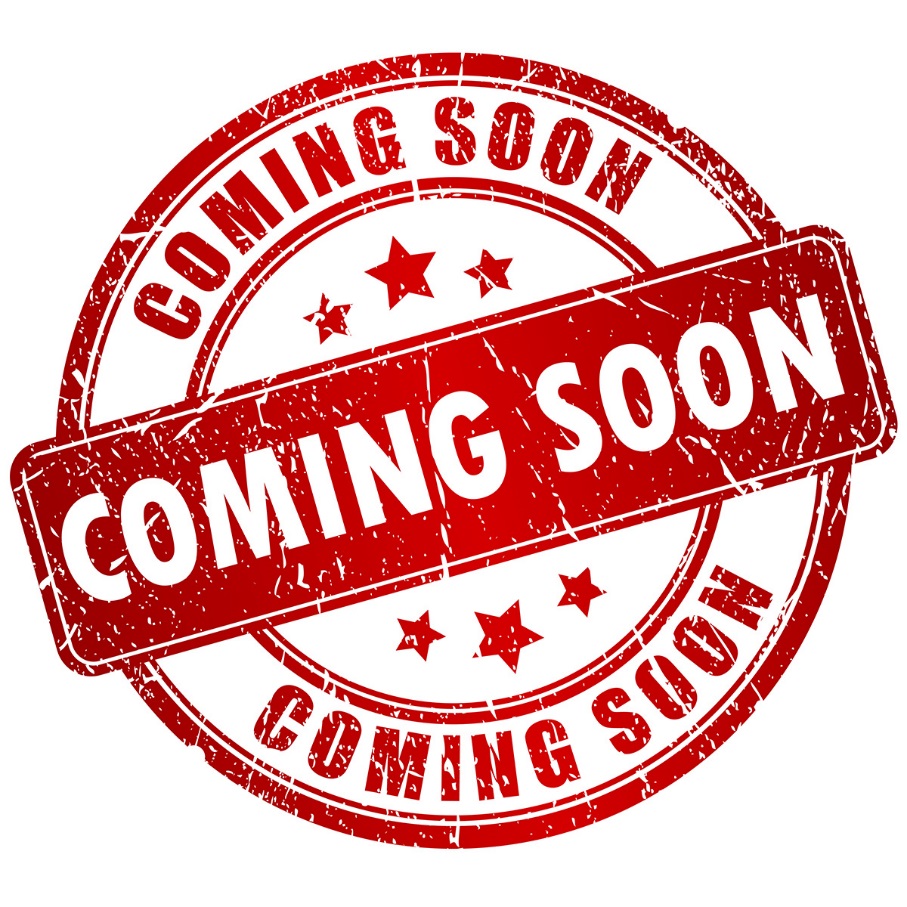 Continuing the principles of #ThisAyrshireGirlCan
Sharing stories

Student led

Replication
Evolution
Gender action plan

Work with more organisations

Look beyond STEM, and even beyond subjects
Other considerations
National barriers

Student support (mainstreaming)
What can you do?
Signposting national agencies and organisations

Work with your students association

Identify the courses with the highest gender imbalance on your campus
Over to you
Any questions?

What can you do in your role to address gender imbalance nationally, or locally?